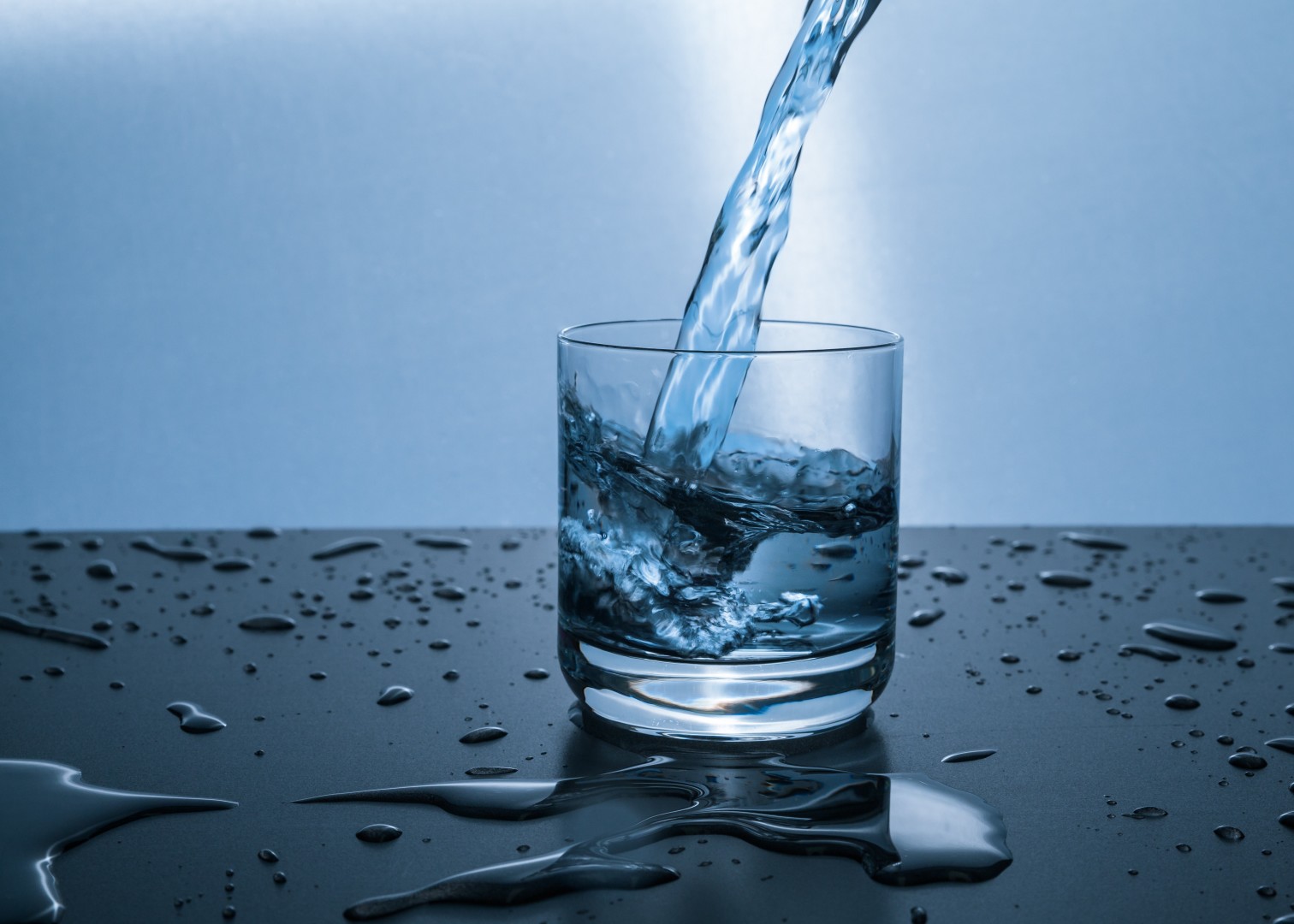 VODNÍ STOPA
JUHAŇÁK, ČÍŽEK
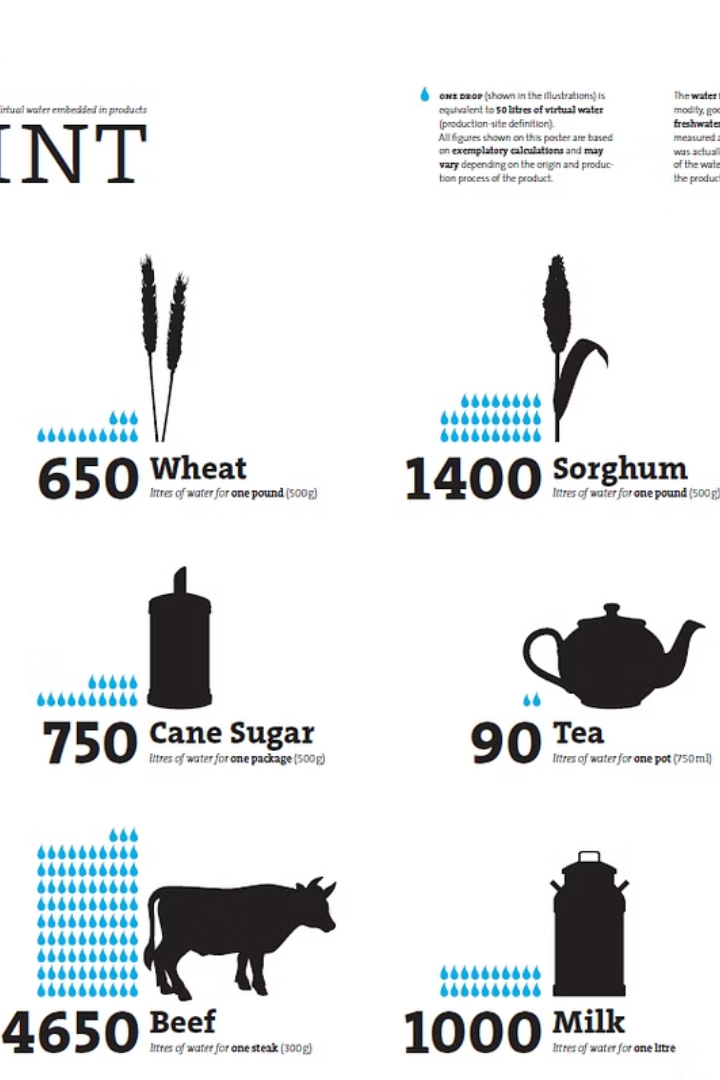 CO JE VODNÍ STOPA
Vodní stopa představuje množství vody vynaložené na vypěstování a výrobu všeho, co používáme, oblékáme, jíme, nakupujeme a prodáváme.
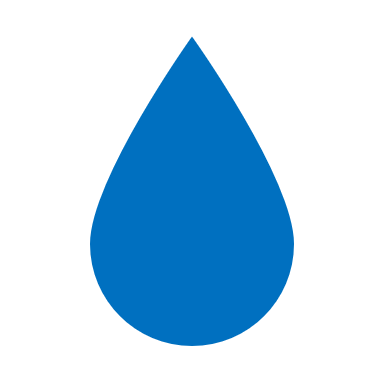 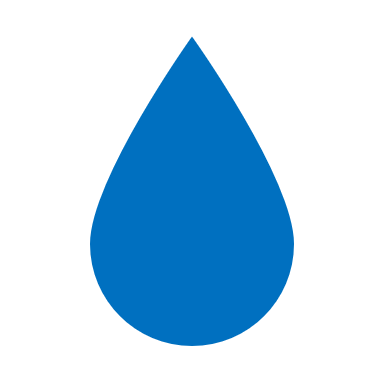 JAK SNÍŽIT VODNÍ STOPU
Mít úsporné spotřebiče
Nakupovat pouze když to potřebujeme
Šetříme při splachování ( duální splachování )
Dát si na kohoutek perlátor
Sprchujeme se kratší dobu
Nenecháváme téct vodu 
A tak dále…
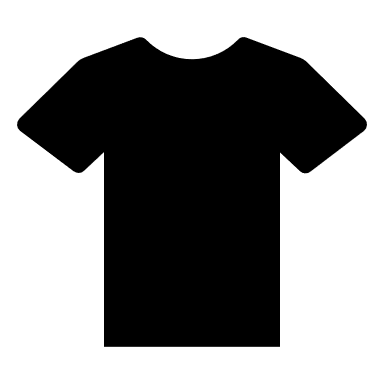 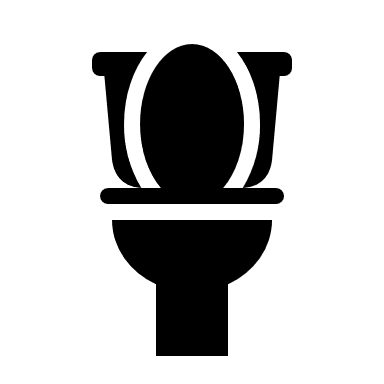 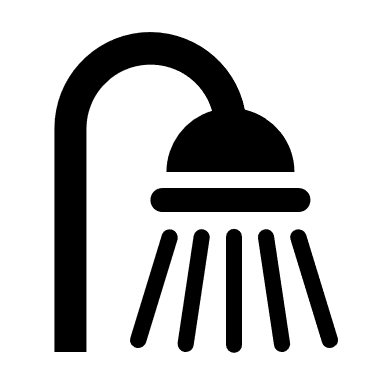 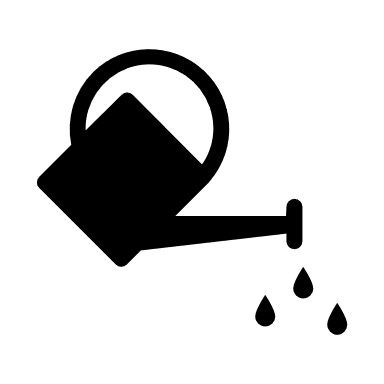 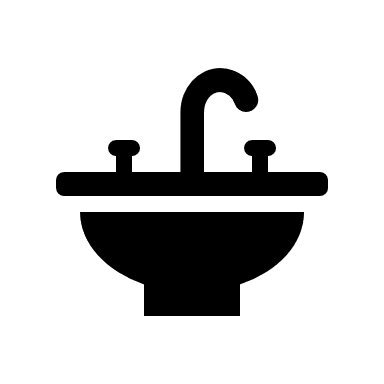 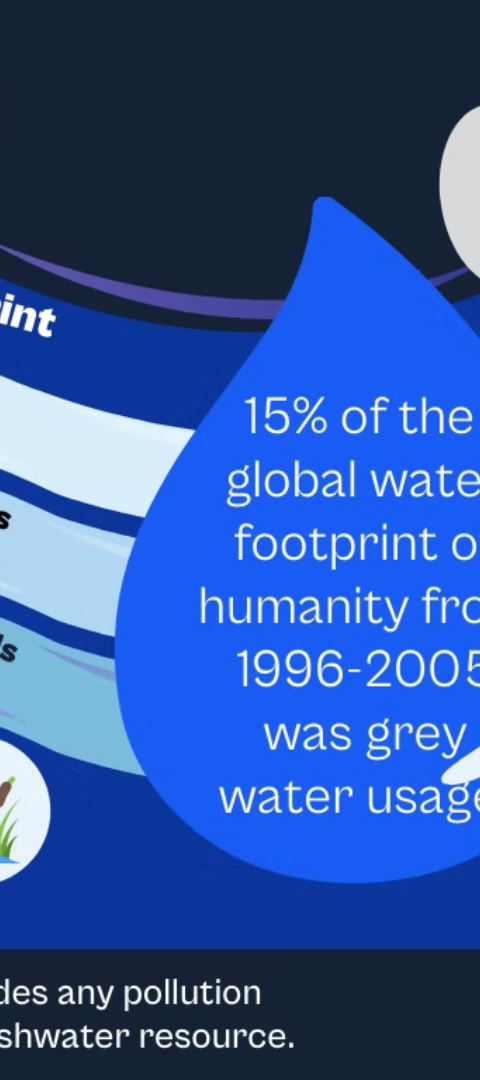 JAK SE MĚŘÍ VODNÍ STOPA
1
Množství
Vodní stopa se měří v litrech na jednotku produktu nebo služby.
2
Zohlednění stádia
Vyžaduje se zahrnutí vodní stopy po celém životním cyklu produktu.
Evaluace dopadů
3
Vyhodnocuje se vliv na místní i globální vodní zdroje a aktuální situaci.
DĚKUJEME ZA POZORNOST